Be(e) connected – FOLIO ERM + GOKb
Workflow-Demo und Entwicklungsausblick

Martina Schildt, Verbundzentrale des GBV | Stuttgart, 11.10.2023
Was ist zu erwarten?
Aufgabenverteilung FOLIO ERM vs. GOKb
Demo
Anbindung der GOKb
Workflow-Demo
Interne KB und Synchronisierung | Neue Entwicklungen
ERM-Entwicklungsplanung praktisch
„Wer“ macht was?
GOKb
FOLIO ERM
Paketierung
Änderungsnachverfolgung
Metadatenanreicherung – wichtige IDs!
Verwaltung des lokalen elektronischen Bestandes
Verknüpfung mit Datensätzen im BMS
Exportschnittstellen
Demo
Set-up
Workflow

FOLIO Testsystem 
GOKb
GOKb Test
Interne KB und Synchronisierung | Neue Entwicklungen
Metadatenimport – aber wie?
KB Adapter
Datei-Import
Neu: Push KB
Paketimport API wie „Remote Sync App“
KB Adapter
Teil von eManagement 
→ Verfügbarkeit für alle FOLIO Nutzer:innen
Automatisierter Prozess
→ kein manuelles Eingreifen nötig
Stündliches Abrufen
→ schnelle Datenverfügbarkeit in FOLIO
KB Adapter
Optimierungsbedarf
→ Parallelität von initialem Laden und Updates
→ Separate Abarbeitung von Sync Jobs und eVergleich
→ GOKb als autoritative Quelle
→ Titel-basierter Import
Datenlieferung jeweils als komplettes Paket
→ vollständige Titelliste und Abdeckung für jedes einzulesende Paket
→ Große Pakete = Verarbeitung großer XML-Brocken
→ ein Fehler kann unvollständigen Paket-Harvest verursachen
! Derzeit kein guter Mechanismus, um Harvesting an der Stelle fortzusetzen, an der Abbruch erfolgte
Push KB
Neue API | Release unabhängig | Switch optional
Datensync-Prozess wird externalisiert
"Push"-Synchronisierung löst "Pull"- und paketbasierte Sync ab 
Separater Paketdaten- und Titeldatenimport
→ Verarbeitung von Daten auf "PCI"-Ebene 
Ermöglicht inkrementelle Sync 
→ weniger verarbeitungsintensiv
→ Verarbeitung granularerer Daten
→ Leichtere Wiederherstellung nach Fehlern
Logging
Prüfung, ob Daten wie erwartet synchronisiert wurden
→ Abgleich Titelanzahl (PCIs)
In Planung
→ Hervorhebung von Unterschieden zwischen GOKb und interner KB bei der Paketanzeige in eManagament
→ Suchmöglichkeit nach Paketen mit unterschiedlichen Titelanzahlen (Dashboard-Widget)
ERM-Entwicklungsplanung praktisch
Entwicklungsprojekt ERM
GBV in Kooperation mit Knowledge Integration (K-Int), Sheffield
Entwicklung seit 2018 | In Produktion seit 2020
Mit Unterstützung der deutschen Partner: hbz, UB Leipzig, UB Mainz, Hebis
Apps
Agreements, Licenses, ERM comparisons, Local KB admin, Dashboard 
eUsage (UBL), LAS:eR-Anbindung (UBL)
Knowledge Base: GOKb (Träger: hbz, GBV, ZDB)
Kontinuierliche Pflege und Weiterentwicklung durch VZG (Finanzierung, fachliche Betreuung) und K-Int (Entwicklung) in der Community
Entwicklungsprojekt ERM
Entwicklungsteam: Bienenvolk | Wiki
Unterschiedliche Rollen und Expertisen
„Unsichtbare“ Entwicklungen
Beispiel: Framework-Upgrade 
Faktoren
Kosten
T-Shirt Sizes
Blocker
Verfügbarkeiten
Generelle FOLIO-Anforderungen
Planung im GBV JIRA | Übertrag nach FOLIO JIRA
Roadmap Stand WOLFcon23 | 18 Monate
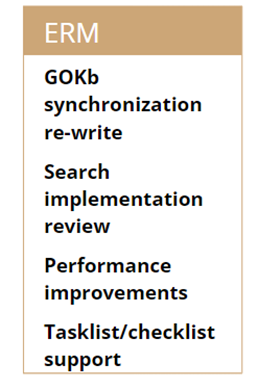 Entwicklungsprojekt ERM
Anforderungen 
aus dem GBV, 
Aus der ERM SIG, 
von der ERM Implementers Seite
→ Abstimmung und Priorisierung im ERM Team
→ Spezifizierung in der ERM SIG
→ Entwicklung je nach Priorisierung und Ressourcen
Austausch
Austausch
Welche Einrichtungen nutzen FOLIO ERM?
Wie wird FOLIO in anderen Verbünden oder Einrichtungen eingesetzt?
Welche KB?
Schulungen?
Wie sind die praktischen Erfahrungen mit FOLIO ERM?
Feedback
Wünsche
Kontakt
Mailadresse: Martina.schildt@gbv.de




Der Text dieser Präsentation wird unter der Lizenz Creative Commons  Namensnennung-Nicht kommerziell 4.0 International (CC BY-NC 4.0)  veröffentlicht: https://creativecommons.org/licenses/by-nc/4.0/
Davon ausgenommen sind die verwendeten, nicht von den Autoren  erstellten Grafiken, Screenshots und Bilder, deren jeweilige Rechte und  Lizenzbedingungen fortgelten.
Maßgeblich für diese Präsentation ist das gesprochene Wort.
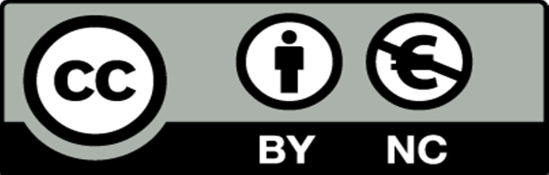